Полисемия. Омонимия.
Лекция 4.
Вопросы
Что такое омонимия, моносемия и полисемия?
Каких слов больше в языках: моносемантов или полисемантов?
 Какие семантические изменения могут произойти в слове? Каковы причины семантических изменений? 
Виды связей между значениями многозначного слова
Омонимия
Омонимией называется совпадение формы разных языковых знаков, прежде всего лексем и словоформ (устной или письменной):
 бор I (‘хвойный лес’), 
бор II ( ‘зубоврачебный инструмент’), 
бор III (‘химический элемент’).
Понятие моносемии и полисемии в языке
Многозначность слова, или полисемия (от греч. poly ‘много’ и sema ‘знак’), – это наличие у языковой единицы более одного значения при условии семантической связи между ними.
Лексическая полисемия – способность слова служить для обозначения разных предметов и явлений действительности.
TIGER 
a very large cat native to the forests of Asia
someone fierce, determined, or ambitious
a dynamic economy of one of Asian countries, esp. that of Singapore, Taiwan, or South Korea
Полисемия
– является языковой универсалией;
– основана на асимметричности языкового знака;
– отражает принцип экономии формальных средств при передаче смыслового объема.
Примечания.
Универсалия – это черта общая для всех языков.
Симметрия: одно слово – одно значение; асимметрия: одно слово – несколько значений.
Принцип экономии формальных средств при передаче смыслового объема снижает нагрузку на память.
Моносемия (от греч. monos ‘один’ и sema ‘знак’) – наличие у языковой единицы одного значения.
Моносемия не типична для языка. Моносемичны, как правило, термины (параллелепипед) и  заимствования, обозначающие экзотические объекты (igloo, koala).
II 
1) Цепочечные связи значений (цепочечная полисемия) – значения последовательно связаны друг с другом и образуют цепь.
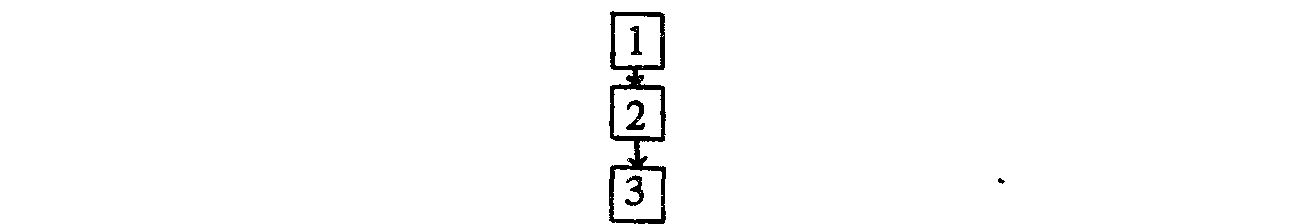 Цепочечная полисемия представлена, например, тремя значениями лексемы чай:
1. Вечнозеленое дерево или кустарник, из высушенных листьев которого приготовляется ароматный напиток.
2. Ароматный напиток, настоянный на этих листьях.
3. Чаепитие
2) Радиальная связь значений – производные значения многозначного слова связаны непосредственно с прямым номинативным значением и мотивированы им.
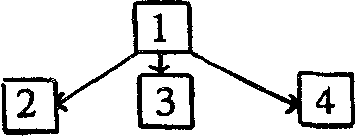 Например, от основного значения слова голова 'часть тела человека или животного' образуются параллельно значения
'единица счета скота', 
'передняя часть отряда, колонны, поезда', 
'выборный руководитель в органах самоуправления в дореволюционной России' 
'пищевой продукт в форме конуса или шара (голова сыра, сахарная голова)
3) Радиально-цепочечная полисемия – принимает самые различные конфигурации в зависимости от того, какие значения находятся в непосредственной связи.
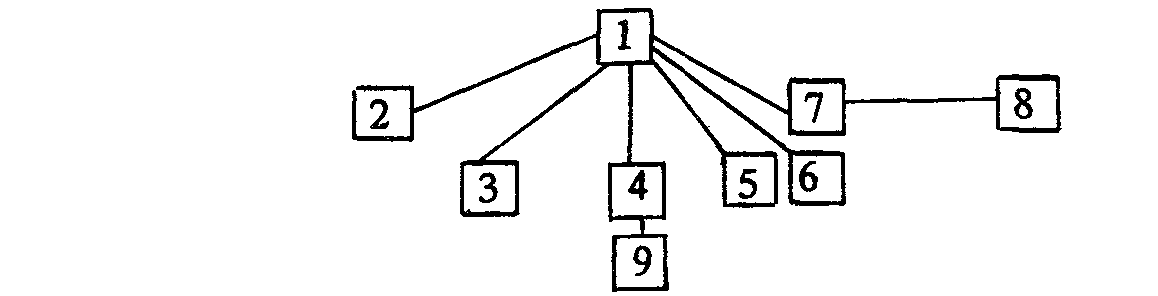 2. Причины семантических изменений
1. Экстралингвистические причины: различные исторические, социальные, экономические, технологические и другие изменения в жизни людей. Они порождают необходимость в новых наименованиях. 
Ответом на эту необходимость является использование уже имеющихся в языке номинативных средств в новых значениях:

ship ‘корабль’ → ship ‘космический корабль’
спутник ‘человек, который совершает путь вместе с кем-то’ → спутник ‘космический аппарат’
Социальные факторы: слово приобретает иное содержание в речи разных социальных, культурных, профессиональных групп и становится многозначным.
Ring 
1) кольцо; 
2) кольцо для спуска (альпинизм);
3) кольцо корзины (баскетбол); 
4) цирковая арена; 
5) ринг, площадка (для борьбы); 
6) годовое кольцо древесины.
Психологические факторы: существование различного рода запретов, или табу, продиктованных чувством страха, религиозными верованиями (люди из суеверия избегают называть своими именами дьявола, злых духов, бога и т.д.), чувством деликатности (когда речь идет о неприятных темах, например, болезни, смерти и т.д.), стремлением соблюдать приличия, а также различного рода изменения в эмоциональной оценке предметов и явлений.
Эвфемизмы – слова-заменители или эмоционально нейтральные слова, используемые вместо грубых, неприличных или нетактичных слов.
Умереть – уйти в (иной, лучший) мир, заснуть вечным сном, отойти в лучший мир, упокоиться, отдать богу душу, отправиться (на тот свет, к праотцам) и т.д.
Die – perish, go, exit, pass away, expire, pass, kick the bucket, buy the farm, give up the ghost, etc.
2. Внутрилингвистические причины: связаны с внутренним развитием языка, не зависимы от окружающей действительности:
Семантическая аналогия – некое значение распространяется среди слов-синонимов:
catch ‘схватить, ловить’ → catch ‘уловить смысл, понять’
↓
get, grasp ‘схватить’ → get, grasp ‘охватить умом, понять, осознать’
– эллипс (стяжение) словосочетания, при котором один, оставшийся элемент словосочетания приобретает значение всего словосочетания:
 daily newspaper → daily.
Основные способы семантической деривации
метонимический     метафорический
       перенос 			перенос
(метонимизация)	(метафоризация)
Метафорический перенос основан на сходстве, подобии обозначаемых объектов и явлений; перенос имени с одного предмета или явления на другой осуществляется на основе их сходства.
Основание метафоризации – признак, по которому сравниваются два предмета, явления, и который кладется в основу метафорического переноса (функция, форма, местоположение, внешний вид, цвет, вызываемые ощущения и т.д.).
Примеры метафорических переносов:
крыло птицы → крыло самолета
 (сходство по форме и по функции);
нос человека → нос корабля 
(сходство по форме и по местоположению);
iron  ‘a hard metal’ → will of iron ‘strong-willed’ 
(сходство по прочности);
freeze ‘turn into ice’ → freeze ‘become suddenly motionless’ 
(сходство внешнего вида).
Метафора
Номинативная
 - по форме (конь + в шахматах, шейка, нос, хвост)
-  по месту (голова, хвост + передняя (задняя) часть колонны)
по функции (дворник + приспособление в машине)
Квалификативная
положительная - зубр, орел, лев;
отрицательная  – медведь, корова, кабан, жук, теленок (простоватый , доверчивый), гусь (ненадежный, плутоватый).
Метонимический перенос основан на смежности обозначаемых объектов и явлений, иначе, перенос имени с одного предмета или явления на другой осуществляется на основе реальных связей между ними.
Некоторые регулярные типы метонимических переносов:
1) животное → мясо животного
fowl ‘домашняя птица’ →  fowl ‘птичье мясо’
ср. рус. кролик, курица, лещ, судак, утка и др.
2) дерево → древесина этого
    дерева
pine ‘сосна’ → pine ‘сосновая древесина’
ср. рус. береза, ель, кедр, осина, сосна и др.
3) материал → изделие из этого
    материала
silver ‘серебро’ → silver ‘серебряные изделия’
ср. рус. бронза, гипс, золото, стекло, серебро и др.
4) содержащее → содержимое
school ‘школа’ → school ‘учащиеся школы’
ср. рус. аудитория, зал, класс, завод и др.
5) свойство → субъект свойства
beauty ‘красота’ → beauty ‘красавица’
ср. рус. гений, бездарность, авторитет, ничтожество и др.
Синекдоха (разновидность метонимии) – это связь между значениями, основанная на отношении «часть–целое».
head ‘голова’ → head ‘человек’
борода ‘волосяной покров на лице’ → борода ‘человек с бородой’
носить каблуки — означает носить не только каблуки, а туфли на высоком каблуке (каблуки — понятие части, а понятие большего, целого — туфли);
за решёткой — обозначает нахождение в тюрьме (решётка — понятие части заменяет целое, понятие тюрьма — целое, большее);
Гипонимия
Гипо-гиперонимические связи устанавлива-
ются между словозначениями разного уровня обобщения
Кромка
1. Узкая полоска по долевому краю ткани, отличающаяся выработкой.
2. Продольный край деревянной доски, металлического листа и т.п.
3. Вообще край чего-либо.
4. Типы значений полисеманта
Значения многозначного слова образуют определенное семантическое единство. Различают:
Первичные (прямые, основные, главные) значения – непроизводные значения, которые осознаются носителями языка как первообразные, т.е. не образованные от других значений (контекстуально свободны). 
Вторичные значения – это производные, переносные значения (контекстуально обусловлены).
Например:
тяжелый ‘имеющий большой вес’ и тяжелый ‘трудный’
кипеть (о жидкости) и кипеть ‘проявляться с силой’
источник ‘струя жидкости, вытекающая из земли’ и источник ‘то, что дает начало чему-л.’
Примеры реализации первичных и вторичных значений слов в контексте:
to lean a ladder against a wall;
employees on their way up the career ladder;
an albatross flying above the ocean;
an albatross around one’s neck (камень на шее, тяжкая ноша).
Определите, являются ли данные случаи семантических переносов метонимией или метафорой:
острый нож → острые блюда
пилить дерево → пилить кого-либо
Толстой (писатель) → читать Толстого (его произведения)
тарелка (посуда) → съесть две тарелки (содержимое)
лицо (часть головы) → юридическое лицо (человек в целом)
Литература
Берестнев, Г.И. Семантика русского языка в когнитивном аспекте: учебное пособие / Г.И.Берестнев. – Калининград: Изд-во КГУ, 2002. – 157 с.
Кобозева, И.М. Лингвистическая семантика: Учебник / И.М. Кобозева. – Изд-е 2-е. – М.: Едиториал УРСС, 2004. – 352 с.
Харитончик, З.А. Лексикология английского языка / З.А. Харитончик. – Минск: Вышэйшая школа, 1992. – 229 с.
Языкознание. Большой энциклопедический словарь / редкол.: В.Н. Ярцева (гл. ред.) [и др.]. – 2-е (репринтное) изд. «Лингвистического энциклопедического словаря» 1990 года. – М.: Большая Российская энциклопедия, 1998. – 685 с.